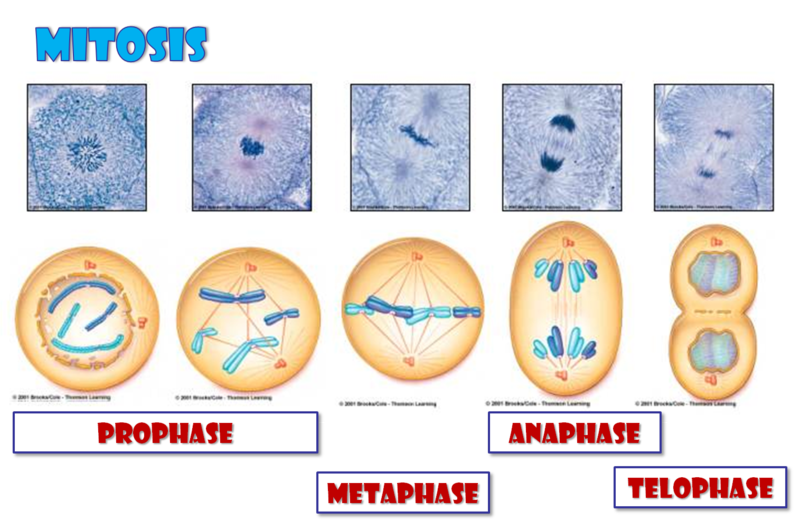 Cell Division vs Binary Fission
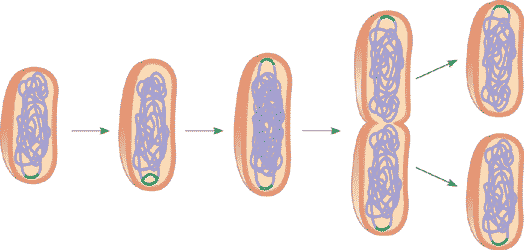 Binary Fission
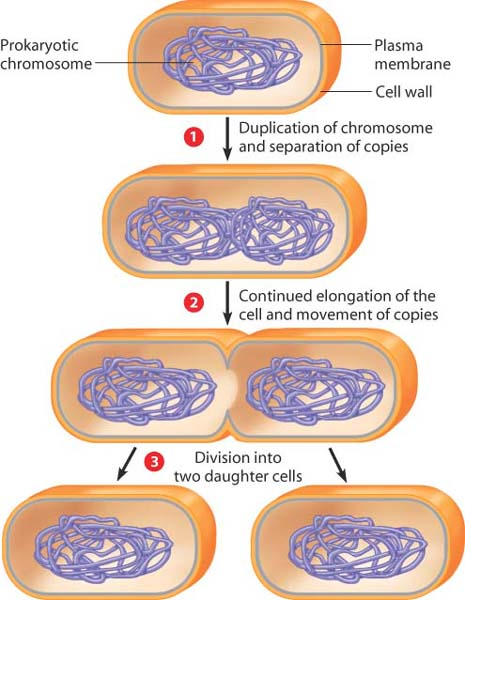 ("division in half")
 is a kind of asexual reproduction.
Asexual reproduction is a mode of reproduction by which offspring arise from a single organism, and inherit the genes of that parent only
 It is the most common form of reproduction in prokaryotes and occurs in some single-celled eukaryotes. 
After replicating its genetic material, the cell divides into two nearly equal sized daughter cells. The genetic material is also equally split.
Bacteria (prokaryotic)
Paramecium (eukaryotic)
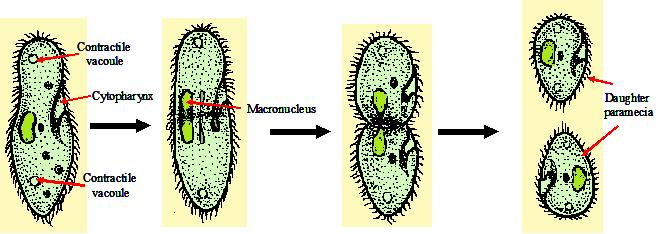 Binary Fission
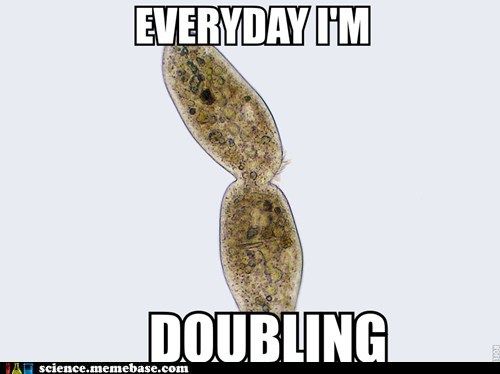 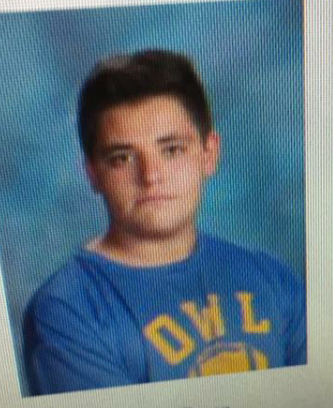 Does not…
find biology teacher’s jokes funny
Cancer
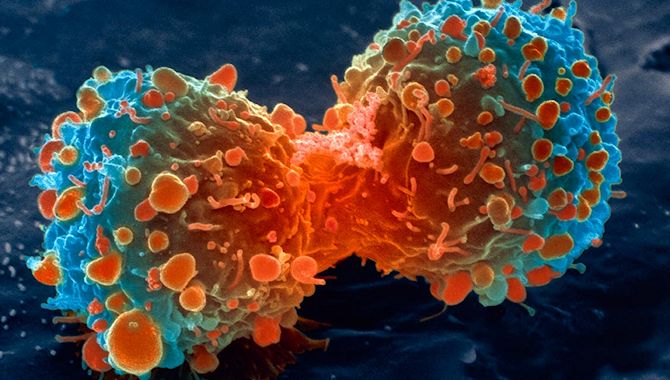 What is it?
Cells Gone Wild
A disease in which abnormal cells divide uncontrollably and destroy body tissue
Cancer Animation 
Cancer Animation 2
How Cells Divide and How Chemotherapy
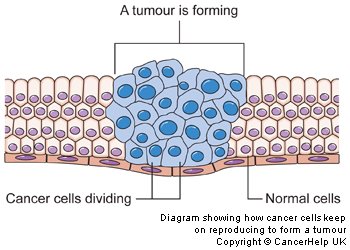 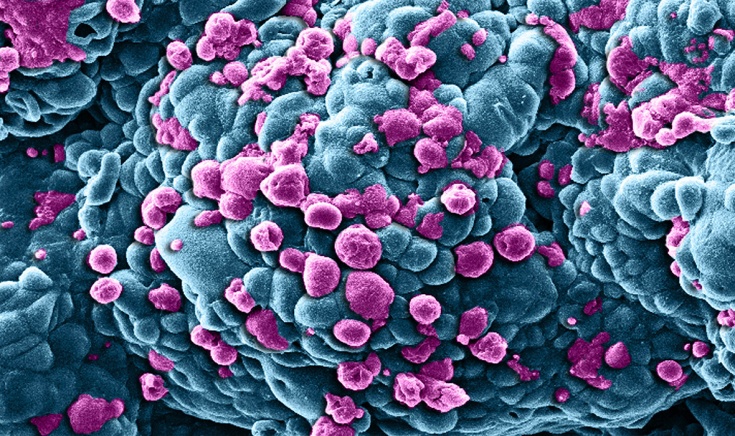 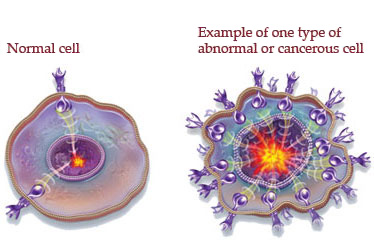 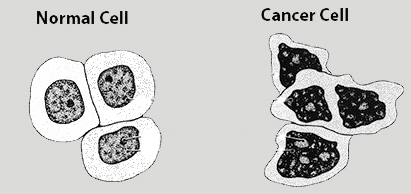 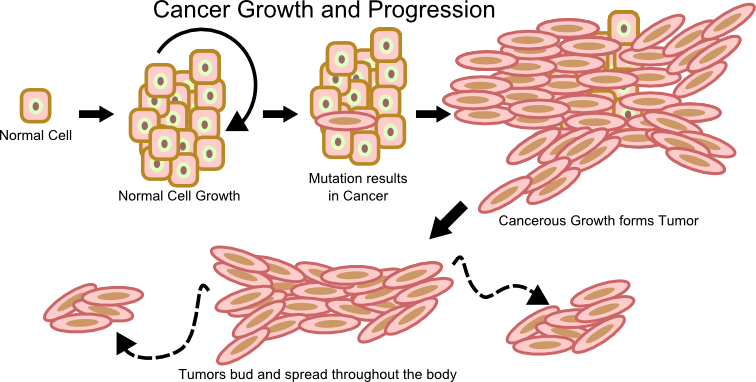 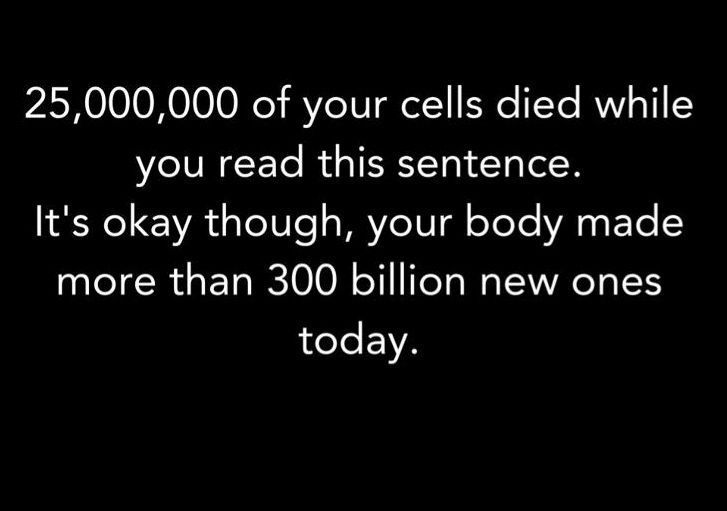